บทที่ 10จริยธรรมและความรับผิดชอบต่อสังคม
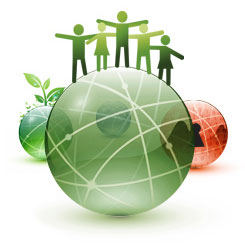 ความหมายความสำคัญของจริยธรรมทางธุรกิจ
ธุรกิจและจริยธรรม มีความเกี่ยวข้องอย่างหลีกเลี่ยงไม่ได้
หากวงจรนี้เกิดปัญหาขาดความรับผิดชอบ จะทำให้การดำเนินธุรกิจไม่ราบรื่น หยุดชะงัก เสื่อมเสียชื่อเสียงและทำให้ธุรกิจล้มเหลว
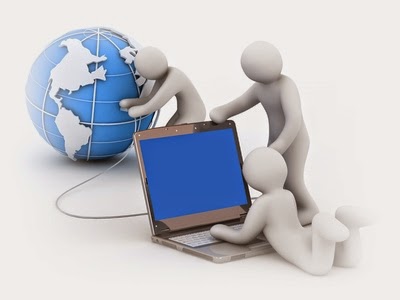 ขอบเขตความรับผิดชอบขององค์กรธุรกิจต่อสังคม หรือ CSR
ประกอบด้วยความรับผิดชอบต่อไปนี้
1. ความรับผิดชอบต่อชุมชน และสังคม หมายถึง องค์การควรผลิตสินค้าหรือให้บริการที่เป็นที่ต้องการของชุมชนเป็นการตอบสนองความต้องการของประชาชนและไม่ทำให้ชุมชนเสื่อมโทรมหรือมอบเมาประชาชน
2. ความรับผิดชอบต่อสุขภาพและสวัสดิการของประชาชน หมายถึง องค์การไม่ผลิตสินค้าหรือให้บริการที่เป็นอันตรายต่อสุขภาพ
ขอบเขตความรับผิดชอบขององค์กรธุรกิจต่อสังคม หรือ CSR (ต่อ)
3. ความรับผิดชอบด้านการศึกษา 
4. ความรับผิดชอบด้านสิทธิมนุษยชน หมายถึง การไม่ละเมิดสิทธิส่วนบุคคล การใช้แรงงานผิดกฎหมาย เป็นต้น
5. ความรับผิดชอบด้านสิ่งแวดล้อม หมายถึง ความผิดชอบในการไม่ทำให้เป็นอันตรายต่อสิ่งแวดล้อม
6. ความรับผิดชอบต่อผู้บริโภค หมายถึง รับผิดชอบต่อการอุปโภคบริโภคของลูกค้า มีความปลอดภัยต่อชีวิต ปลอดภัยในการใช้งาน การรับคืนสินค้าที่ด้อยคุณภาพ การรับประกันคุณภาพตามที่กล่าวอ้าง
ขอบเขตความรับผิดชอบขององค์กรธุรกิจต่อสังคม หรือ CSR (ต่อ)
7. ความรับผิดชอบต่อวัฒนธรรม หมายถึง การผลิตสินค้าที่คำนึงถึงวัฒนธรรมประเทศนั้น หรือคำนึงถึงข้อกำหนดทางศาสนา วัฒนธรรมประเพณีอันดีงาม

	** องค์การธุรกิจได้กำหนดบทบัญญัติบริษัท ไว้เพื่อเป็นข้อกำหนดทางด้านจริยธรรม สังคม สิ่งแวดล้อม หรือที่เรียกว่า Codes of Ethics  หมายถึง ข้อกำหนดเกี่ยวกับจริยธรรมของธุรกิจ
ขอบเขตความรับผิดชอบขององค์กรธุรกิจต่อสังคม หรือ CSR (ต่อ)
ตัวอย่าง บริษัท จอห์นสัน แอนท์ จอห์นสัน ได้กำหนดข้อบัญญัติทางจริยธรรมไว้ หน้า 243 ซึ่งสามารถสรุปได้ดังนี้
		กำหนดจริยธรรมของธุรกิจไว้อย่างครอบคลุมทุกด้าน ได้แก่
		-  ด้านผลิตภัณฑ์
		-  ด้านสังคม
		-  ด้านผู้บริโภค
		-  ด้านพนักงาน
		-  ด้านวิจัยและพัฒนา
		-  ด้านการรักษาสภาพแวดล้อม
		-  ด้านผลตอบแทนแก่ผู้ถือหุ้น
ความรับผิดชอบต่อสังคม (CSR)
ความรับชอบต่อสังคม (CSR) ต่อ
องค์การได้ให้การสนับสนุนต่อจริยธรรมของธุรกิจในด้านความรับผิดชอบต่อสังคม ดังนี้
		1. ธุรกิจไม่ควรหลีกเลี่ยงเรื่องความรับผิดชอบต่อสังคม
		2. ธุรกิจควรรักษาทรัพยากรทางการบริหารไว้ในสภาพสลับซับซ้อนของปัญหาทางสังคมที่เกิดขึ้น
		3. การมีสังคมที่ดีช่วยให้สภาพแวดล้อมของการดำเนินธุรกิจดีไปด้วย จะทำให้องค์การได้รับผลกำไรในระยะยาวจากการลงทุน
		4. การมีส่วนร่วมในสังคมเป็นเครื่องช่วยป้องกันข้อจำกัดต่างๆ จากทางหน่วยงานของรัฐ ทำให้องค์การไม่ถูกกดกันหรือบังคับจากหน่วยงานของรัฐ
ผลลัพธ์ที่ได้จากการที่องค์การมีจริยธรรมในการดำเนินธุรกิจ
จากผลงานวิจัยของ Sandra Holmes พบว่าความมีจริยธรรมทางธุรกิจส่งผลในทางบวกและลบ  ดังตาราง
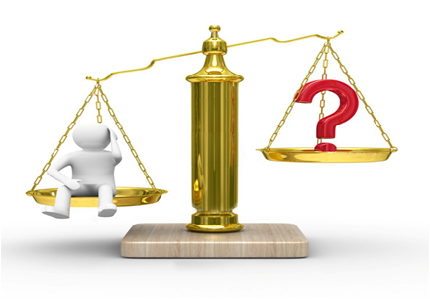 องค์การของรัฐได้มีการกำหนดข้อกำหนดเกี่ยวกับการมีความรับผิดชอบต่อสังคมของธุรกิจดังต่อไปนี้
ความมีจริยธรรมและรับผิดชอบต่อสังคม
	1. จริยธรรมต่อหน่วยงาน
		1) ปฏิบัติหน้าที่ด้วยความซื่อสัตย์สุจริต โปร่งใส เพื่อประโยชน์สูงสุดของหน่วยงาน
		2) นำความรู้และทักษะการบริหารมาประยุกต์ใช้อย่างเต็มความสามารถ
		3) รักษาเกียรติยศ ชื่อเสียงของตน และรักษาภาพลักษณ์ที่ดีของหน่วยงาน
		4) ไม่เปิดเผยข้อมูลลับของหน่วยงานต่อบุคคลภายนอก
		5) ไม่ใช้อำนาจหน้าที่ของตนหรือยอมให้ผู้อื่นอาศัยอำนาจหน้าที่ของตน
องค์การของรัฐได้มีการกำหนดข้อกำหนดเกี่ยวกับการมีความรับผิดชอบต่อสังคมของธุรกิจดังต่อไปนี้
ความมีจริยธรรมและรับผิดชอบต่อสังคม (ต่อ)
	2. จริยธรรมของผู้ประกอบการต่อลูกค้า ประกอบด้วย
		1) พึงขายสินค้าและบริการในราคายุติธรรม
		2) พึงขายสินค้าและบริการที่มีคุณภาพ
		3) พึงดูแลลูกค้าทุกคนเท่าเทียมกัน
		4) พึงงดเว้นการสร้างเงื่อนไขให้ลูกค้าต้องทำตามเพื่อต่อรอง
		5) พึงปฏิบัติต่อลูกค้าด้วยอัธยาศัยไมตรีอันดี
องค์การของรัฐได้มีการกำหนดข้อกำหนดเกี่ยวกับการมีความรับผิดชอบต่อสังคมของธุรกิจดังต่อไปนี้
ความมีจริยธรรมและรับผิดชอบต่อสังคม (ต่อ)
	3. จริยธรรมของผู้ประกอบการ ประกอบด้วย
		1) พึงละเว้นการกลั่นแกล้ง ให้ร้ายป้ายสี
		2) พึงให้ความร่วมมือในการแข่งขัน
		3) พึงต่อสู้ด้วยวิถีทางสันติ ไม่มุ่งทำลายซึ่งกันและกัน
องค์การของรัฐได้มีการกำหนดข้อกำหนดเกี่ยวกับการมีความรับผิดชอบต่อสังคมของธุรกิจดังต่อไปนี้
ความมีจริยธรรมและรับผิดชอบต่อสังคม
	4. จริยธรรมของผู้ประกอบการต่อหน่วยงานของรัฐ ประกอบด้วย
		1) ซื่อสัตย์ ตรงไปตรงมา
		2) ปฏิบัติตามข้อกำหนดของกฎหมาย
		3) ละเว้นการติดสินบนเจ้าพนักงาน
		4) ละเว้นการให้ความร่วมมือที่มีเจตนาทุจริต
		5) ละเว้นการให้ของขวัญของกำนัล
		6) พึงให้ความร่วมมือกับหน่วยงานราชการ
		7) พึงมีทัศนคติที่ดีต่อหน่วยงานราชการและสร้างศรัทธาต่อประชาชน
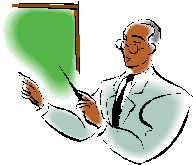 องค์การของรัฐได้มีการกำหนดข้อกำหนดเกี่ยวกับการมีความรับผิดชอบต่อสังคมของธุรกิจดังต่อไปนี้
ความมีจริยธรรมและรับผิดชอบต่อสังคม
	5. จริยธรรมของประกอบการต่อพนักงาน ประกอบด้วย
		1) ปฏิบัติต่อพนักงานด้วยความสุภาพ
		2) พึงให้ค่าจ้างค่าตอบแทนที่เหมาะสมกับความรู้ความสามารถ
		3) พึงเอาในใส่ในสวัสดิการ จัดหาเครื่องป้องกันอันตราย
		4) พึงพัฒนาให้ความรู้เพื่อเพิ่มความชำนาญ
		5) พึงยุติธรรมต่อพนักงานทุกคน
องค์การของรัฐได้มีการกำหนดข้อกำหนดเกี่ยวกับการมีความรับผิดชอบต่อสังคมของธุรกิจดังต่อไปนี้
ความมีจริยธรรมและรับผิดชอบต่อสังคม
	5. จริยธรรมของประกอบการต่อพนักงาน (ต่อ)ประกอบด้วย 
		6) พึงศึกษานิสัยใจคอของพนักงานแต่ละคน
		7) พึงเคารพสิทธิส่วนบุคคลของพนักงาน
		8) พึงเชื่อถือไว้วางในงานที่มอบหมาย
		9) พึงให้คำแนะนำปรึกษาช่วยเหลือ
		10) พึงสนับสนุนให้พนักงานประพฤติตนดี
องค์การของรัฐได้มีการกำหนดข้อกำหนดเกี่ยวกับการมีความรับผิดชอบต่อสังคมของธุรกิจดังต่อไปนี้
ความรับผิดชอบของผู้ประกอบการต่อพนักงานลูกจ้าง จะต้องมีจริยธรรมต่อพนักงานในด้านต่างๆ สำคัญ 3 ด้าน ดังนี้
		1. ความรับผิดชอบด้านการจ้างงาน
		2. ความรับผิดชอบด้านสภาพการทำงาน
		3. ความรับผิดชอบด้านสิทธิส่วนบุคคลของพนักงาน
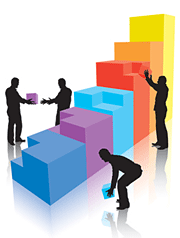 จริยธรรมของผู้ประกอบการต่อสังคม และสิ่งแวดล้อม
จริยธรรมของผู้ประกอบการต่อสังคม และสิ่งแวดล้อม ประกอบด้วย
		จริยธรรมของผู้ประกอบการต่อสังคม
		    - ละเว้นการทำธุรกิจที่ทำให้สังคมเสื่อม
		    - พึงดูแลเอาใจใส่กิจการของตนไม่ให้เกิดมลภาวะต่อสิ่งแวดล้อม
		    - พึงเคารพในทรัพย์สินทางปัญญา ไม่ลอกเลียนแบบ
		    - พึงให้ความร่วมมือกับชุมชนและสังคม
		    - ฯลฯ
แนวคิดเกี่ยวกับคุณภาพสินค้าที่ผู้ประกอบการจะต้องรับผิดชอบ
1. หน้าที่ในการยินยอม หมายถึง องค์การธุรกิจจะต้องยินยอมให้มีการแสดงออกอย่างชัดแจ้งในเรื่องรายละเอียด คุณสมบัติ หน้าที่ในการยินยอม ประกอบด้วย
1) ความเชื่อถือได้
2) อายุของบริการ
3) การดูแลรักษา
4) ความปลอดภัยของผลิตภัณฑ์
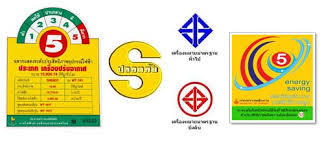 แนวคิดเกี่ยวกับคุณภาพสินค้าที่ผู้ประกอบการจะต้องรับผิดชอบ
2. หน้าที่ในการเปิดเผย หมายถึง การบอกความจริงเกี่ยวกับผลิตภัณฑ์โดยไม่ปิดบังอำพราง
3. หน้าที่ในการไม่บิดเบือน หมายถึง การไม่หลอกลวง ถึงสรรพคุณของสินค้านั้นโดยไม่กล่าวเกินจริง
4. หน้าที่ในการไม่บังคับ หมายถึง การให้อิสระแก่ลูกค้าในการตัดสินใจซื้อด้วยตนเอง ไม่บีบบังคับหรือใช้ความกดดันทางอารมณ์
การบริหารตามหลักธรรมาภิบาลและหลักบรรษัทภิบาล
คณะกรรมการบริหารบริษัทฯ มีบทบาทสำคัญในการกำกับดูแลกิจการให้ตระหนักในความรับผิดชอบต่อบุคคลทุกฝ่ายทั้งภายใน ภายนอก และสิ่งแวดล้อม โดยเน้นการบริหารทีเป็นธรรม มีความโปร่งใส เปิดเผยข้อมูลได้ สามารถตรวจสอบได้ รวมทั้งพิทักษ์สิทธิประโยชน์ของทุกฝ่าย
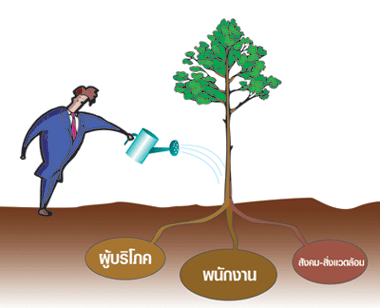 บรรษัทภิบาล
บรรษัท หมายถึง Corporation อันแสดงถึงองค์กรขนาดใหญ่ ที่ทำธุรกิจเพื่อมุ่งหวังผลกำไร เสถียรภาพ มีการเจริญเติบโต และเผื่อแผ่ต่อสังคม
อภิบาล หมายถึง การปกครองที่เปี่ยมด้วยความเอื้ออาทรฉันบิดา มาดา อาทรต่อบุตร
สรุป บรรษัทภิบาล หมายถึง วิถีแห่งการดำรงอยู่ของบริษัท/หรือองค์การ และแนวทางหรือวิธีแห่งการปฏิบัติตนของคนในองค์การ
หลักบรรษัทภิบาล ประกอบด้วยหลักการต่างๆ ดังนี้
1. ความถูกต้อง รับผิดชอบต่อผลการปฏิบัติหน้าที่
2. ความรับผิดชอบสำนึกในหน้าที่
3. การปฏิบัติอย่างเท่าเทียมกัน
4. ความโปร่งใส
5. การมีวิสัยทัศน์ สร้างคุณค่าแก่องค์กร
6. มีจริยธรรม
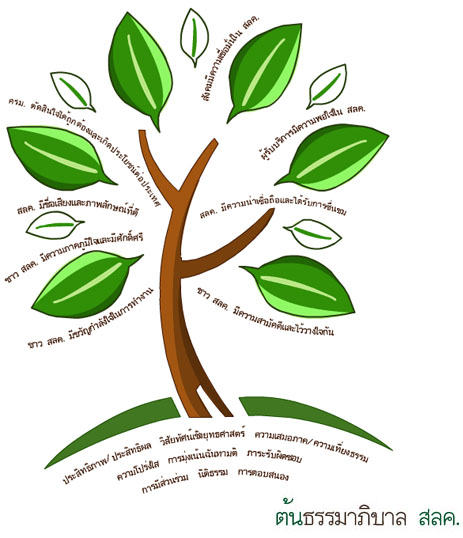 ตัวอย่างหลักบรรษัทภิบาลของบริษัท
1. มุ่งมั่นพัฒนาให้มีระบบบริหารคุณภาพ
2. มุ่งส่งมอบผลงาน ผลิตภัณฑ์ ที่มีคุณภาพ ปลอดภัย
3. ปฏิบัติงานตามกฎหมาย ข้อกำหนด และมาตรฐาน
4. ควบคุมความเสี่ยงและป้องกันความสูญเสียจากอุบัติเหตุ
5. ใช้ทรัพยากรอย่างคุ้มค่าและเกิดประโยชน์สูงสุด
6. มุ่งมั่นให้ผู้บริหารให้ความสำคัญสูงสุดในการดำเนินงานที่ถูกหลักเกณฑ์ด้านสุขภาพ อนามัย
7. มุ่งมั่นให้มีกิจกรรมและการดำเนินงานต่างๆ สอดคล้องหรือมีมาตรฐาน
8. ฯลฯ
สรุปหลักการสำคัญสำหรับการสร้างกติกา บรรษัทภิบาล”
หลักการสำคัญในการสร้างบรรษัทภิบาล มี 7 ประการ คือ
	หลักการที่ 1 ความรับผิดชอบของธุรกิจมิได้มีเพียงแต่ความรับผิดชอบต่อผู้ถือหุ้น แต่ต้องแสดงถึงความรับผิดชอบต่อผู้มีผลประโยชน์ร่วมทุกๆ กลุ่มอย่างครบถวน
	หลักการที่ 2 ผลกระทบของธุรกิจที่เกิดจากเศรษฐกิจและสังคมย่อมส่งผลต่อนวัตกรรม ความยุติธรรม และสังคมโลก
	หลักการที่ 3 พฤติกรรมทางธุรกิจจะเกิดจากจิตวิญญาณแห่งความไว้วางใจ มากกว่าจะเป็นไปตามบทบัญญัติแห่งกฎหมาย
สรุปหลักการสำคัญสำหรับการสร้างกติกา บรรษัทภิบาล (ต่อ)
หลักการที่ 4 การยอมรับในกติกาต่างๆ
	หลักการที่ 5 สนับสนุนการค้าพหุพาคี
	หลักการที่ 6 การเห็นความสำคัญของสิ่งแวดล้อม
	หลักการที่ 7 หลีกเลี่ยงกรประกอบธุรกิจที่ผิด
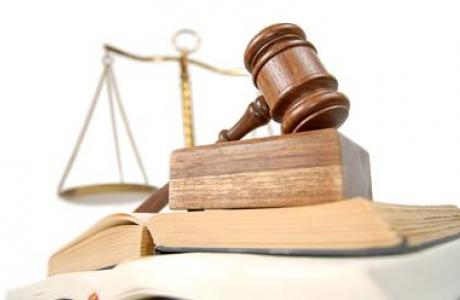 บรรษัทภิบาล (ต่อ)
ตัวอย่างหลักการกำกับดูแลกิจการที่ดี
องค์ประกอบของหลักธรรมาภิบาล 6 ประการ
การบริหารกิจการบ้านเมืองที่ดี หรือหลักธรรมาภิบาล
ประกอบด้วย
บทบาทความรับผิดชอบด้านการโฆษณา
ผู้ประกอบการจะต้องมีจริยธรรมประจำใจในการโฆษณาสินค้าหรือบริการอย่างรับผิดชอบและเป็นความจริง ไม่โฆษณาชวนเชื่อ หรือหลอกลวงประชาชนให้หลงผิด หรืออาจบอกความจริงเพียงครึ่งหนึ่ง หมายความว่า เอาความจริงมาพูดเพียงครึ่งหนึ่ง ส่วนที่ไม่ได้บอกให้ผู้บริโภคไปสืบหาเอง ถือว่าผิดหลักในการเปิดเผยข้อมูล
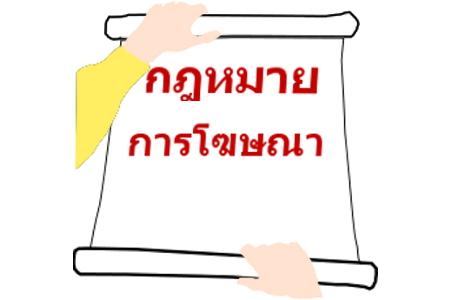 จริยธรรมของผู้ประกอบการต่อสิ่งแวดล้อม
สิ่งแวดล้อมมีความสำคัญต่อธุรกิจเป็นอย่างมากทั้งโดยทางตรงและทางอ้อม ธุรกิจจึงควรมีความรับผิดชอบต่อสิ่งแวดล้อม เช่น
	- การไม่ทำลายทรัพยากรธรรมชาติ
	- การใช้วัสดุอื่นแทนทรัพยากรธรรมชาติ 
	- การรักการสภาพแวดล้อม
	- ไม่ตัดไม้ทำลายป่า เป็นต้น
	นอกจากนี้ผู้ประกอบการควรทำการวิเคราะห์ผลการะทบต่อสิ่งแวดล้อม ได้แก่ การจำแนกชนิดของผลกระทบของสิ่งแวดล้อม การทำนายผลกระทบที่จะเกิดขึ้น รวมทั้งหามาตรการป้องกันและแก้ไข
การจัดการเกี่ยวกับสิ่งแวดล้อม
หมายถึง องค์กรธุรกิจมีจริยธรรมต่อสิ่งแวดล้อมในด้านการพัฒนาและปรับปรุงคุณภาพของการกระทำที่มีต่อทุกคนในองค์การ ได้แก่ ผู้ถือหุ้น ลูกค้า โดยการทำให้เกิดผลกระทบต่อสิ่งแวดล้อมน้อยที่สุด
 วิธีการปกป้องสิ่งแวดล้อม หรือ เรียกว่า DFE หมายถึง การออกแบบมาเพื่อให้ง่ายต่อการใช้ซ้ำอีกและย่อยสลายได้หมุนเวียนมาใช้ใหม่ได้
หน่วยงานของรัฐที่เกี่ยวข้องกับจริยธรรมธุรกิจ
ได้แก่ กระทรวงพาณิชย์ กระทรวงอุตสาหกรรม กรมโรงงานอุตสาหกรรม กรมสรรพากร กรมสรรสามิต กรมศุลกากร สำนักงานคณะกรรมการคุ้มครองผู้บริโภค ฯลฯ
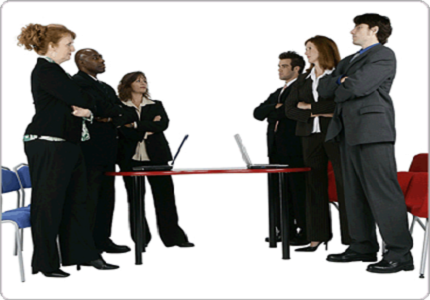 หน่วยงานของรัฐที่เกี่ยวข้องกับจริยธรรมธุรกิจ
สำนักงานคณะกรรมการคุ้มครองผู้บริโภค
กรมทรัพย์สินทางปัญญา
ลิขสิทธิ์
สิทธิบัตร
เครื่องหมายการค้า
สำนักงานมาตรฐานผลิตภัณฑ์อุตสาหกรรม
สำนักงานคณะกรรมการอาหารและยา
ตัวอย่างหน่วยงานที่เกี่ยวข้องกับจริยธรรม
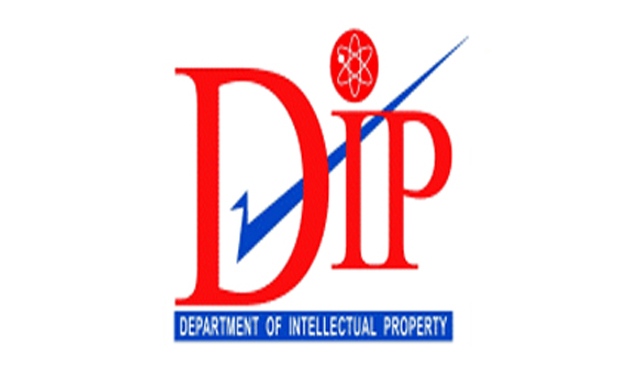 ตัวอย่างหน่วยงานที่เกี่ยวข้องกับจริยธรรม
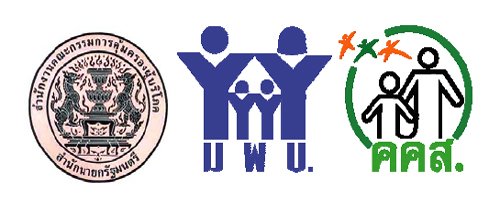 ตัวอย่างหน่วยงานที่เกี่ยวข้องกับจริยธรรม
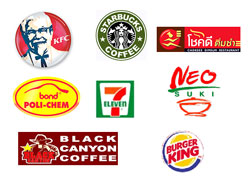 ตัวอย่างหน่วยงานที่เกี่ยวข้องกับจริยธรรม
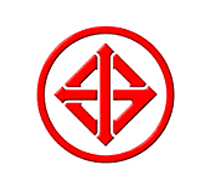 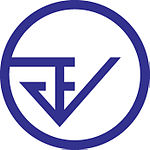 จริยธรรมในการดำเนินธุรกิจระหว่างประเทศ
1. จริยธรรมของนักธุรกิจระหว่างประเทศต่อลูกค้า
2. จริยธรรมของนักธุรกิจระหว่างประเทศในการแข่งขัน
3. จริยธรรมของนักธุรกิจระหว่างประเทศด้านกฎหมาย
4. จริยธรรมของนักธุรกิจระหว่างประเทศด้านวัฒนธรรมระหว่างประเทศ
5. จริยธรรมของนักธุรกิจระหว่างประเทศด้านสิ่งแวดล้อม
กฎทั่วไปเกี่ยวกับจริยธรรมสากลที่ใช้ปฏิบัติทั่วโลก
1. นโยบายและการปฏิบัติทางการจ้างงาน ความปลอดภัยของลูกจ้าง
2. การปกป้องสภาพแวดล้อม
3. การคุ้มครองผู้บริโภค
4. การให้สินบน
5. สิทธิมนุษยชน
** กฎจริยธรรมทางธุรกิจ ประกอบด้วยสาระสำคัญ ดังตาราง
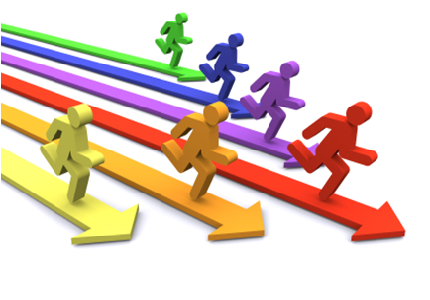 มาตรฐานจริยธรรม
1. มาตรฐานจริยธรรมเกี่ยวกับสิ่งแวดล้อม ISO 14001
2. ผลิตภัณฑ์สีเขียวรักษาสิ่งแวดล้อม (GP)
3. ผลิตภัณฑ์ฉลากเขียว
4. มาตรฐานจริยธรรมเกี่ยวกับความรับผิดชอบต่อสังคม (SA 8000)
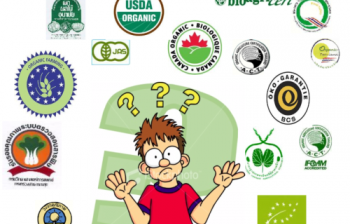